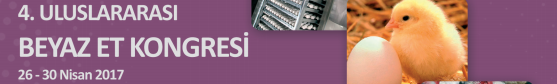 ANTALYA/TÜRKİYE
TÜRKİYE’DE PİLİÇ ETİNİN HALK SAĞLIĞI AÇISINDAN ÖNEMİ
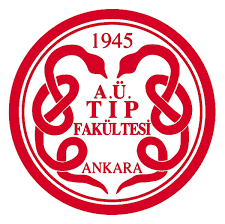 Prof. Dr. Recep AKDUR
MADDENİN MADDEYE DÖNÜŞÜMÜ
Doğada  sürüp giden olayların tümü maddenin diğer bir maddeye veya enerjiye dönüşümüdür 
Aynı şekilde,  insanların oluşumu, gelişimi yaşaması ve neslini sürdürmesini sağlayan biyokimyasal olaylar, maddenin maddeye dönüşmesidir. Hareketleri ise maddenin enerjiye dönüşümü ile sağlanır
İnsanın yaşamın sürdürebilmesi için  gerekli olan  madde –madde veya madde - enerji dönüşümlerinin yapılabilmesi için mutlaka dışarıdan madde almak zorundadır.  Bu maddelere genel olarak besin  diyoruz
18.04.2017
AKDUR  / TÜRKİYE'DE HALK SAĞLIĞI ve PİLİÇ ETİ
2
YOKTAN MADDE VE ENERJİ ELDE EDİLEMEZ
Doğada olduğu gibi  insan bedeninde de yoktan madde veya enerji elde edilemez
 İnsanlar, kendisi için gerekli olan besin maddelerini alabildikleri oranda gelişebilir ve sağlıklı olarak yaşayabilirler. 
 Büyüme gelişme ve sağlıklı yaşam,  günlük diyetle alınan protein, karbonhidrat, mineral, vitamin ve diğer besin maddelerinin yeterli ve dengeli oranda alınmasına bağlıdır .
18.04.2017
AKDUR  / TÜRKİYE'DE HALK SAĞLIĞI ve PİLİÇ ETİ
3
SAĞLIKLI BESLENME
Sağlıklı beslenme ile günlük diyetle alınan gıdaların, insan bedeni için gerekli olan tüm  besin maddelerini yeterince ve birbiri ile dengeli bir biçimde içermesi ve hijyenik olması anlatılmak istenir. 
Bunun gerçekleşmemesi  durumuna sağlıksız/kötü beslenme diyoruz.
18.04.2017
AKDUR  / TÜRKİYE'DE HALK SAĞLIĞI ve PİLİÇ ETİ
4
SAĞLIKSIZ BESLENME
Direk hastalık nedenidir (marasmus, kwaşhiorkor, gece körlüğü, obezite, ketozis bunardan bazılarıdır.
Predispozandır (yetersiz beslenmede non spesifik direnç düşmesi nedeniyle, Tbc, grip, nezle, veya aşırı beslenmede diabet, arterioscleroz gibi hastalıların kolay yerleşmesine neden olur)
Hastalıkların seyrini ağırlaştırır (yetersiz ve dengesiz bellenenlerde, Kızamık, Tbc, tüm diğer tüm enfeksiyonlar çok daha ağır ve ölümcül seyreder ).
Bulaş  aracı olabilir (tarladan ya da çiftlikten sofraya hijyen kuralarına uygun üretilmeyen ve tüketilmeyen gıdalar birçok hastalığın bulaşması ve yayılmasında aracılık eder).
18.04.2017
AKDUR  / TÜRKİYE'DE HALK SAĞLIĞI ve PİLİÇ ETİ
5
SAĞLIKSIZ BESLENME ULUSAL EKONOMİ
Yaratıcılık zeka ve yetenek düşüklüğü
Fizik güç düşüklüğü
İşe devamsızlık

Ulusal kalkınma önündeki en önemli engellerden biridir
18.04.2017
AKDUR  / TÜRKİYE'DE HALK SAĞLIĞI ve PİLİÇ ETİ
6
SAĞLIKSIZ BESLENME NEDENLERİ
Gıdaya ulaşmada yetersizlik vardır (yoksulluk, eğitimsizlik vb nedenlerle). 
 Gastro intestinal sistemdeki emilim bozukluğu (akut ve kronik ishal, parazitler, metabolik bozukluklar vb) nedeniyle alınan gıdadan yararlanamama söz konusudur. 
Yenilen maddenin, gıda niteliğinde olmaması ya da tarladan/çiftlikten sofraya dek olan süreçte insan sağlığına zararlı olabilecek maddeler ile bulaşması /kirlenmesi
18.04.2017
AKDUR  / TÜRKİYE'DE HALK SAĞLIĞI ve PİLİÇ ETİ
7
SAĞLIKLI BESLENMEDE PROTEİN
Sağlıklı beslenme ile minimum hastalık olasılığı ve maksimum iyilik hali/ sağlıklı yaşam hedeflenir. Bu hedefte hayvansal proteinin çok önemli bir yeri vardır. 
İnsanın yeterli ve dengeli beslenmesinde protein özellikle de biyo yararlanımı yüksek olan hayvansal protein çok önemli bir yere sahiptir. Çünkü canlıda büyüme gelişme hücrelerin çoğalması demektir. Hücrenin ise büyük bir kısmı proteinden oluşmaktadır. Bu nedenle de protein alımı büyüme ve gelişmenin olmaz ise olmazıdır. 
Ayrıca proteinlerin insan bedeninde bir deposu yoktur. Bu nedenle de yaşam boyunca  günlük ve düzenli bir biçimde alınmasında zorunluluk vardır.
18.04.2017
AKDUR  / TÜRKİYE'DE HALK SAĞLIĞI ve PİLİÇ ETİ
8
PROTEİN KAYNAĞI OLARAK PİLİÇ ETİ
Kaliteli protein kaynağıdır 
Yeterli vitamin ve mineral 
Düşük yağ içeriği
Kolay sindirilir
Daha ucuz 
Daha hijyenik 
Olması gibi  avantajlara sahiptir.
18.04.2017
AKDUR  / TÜRKİYE'DE HALK SAĞLIĞI ve PİLİÇ ETİ
9
TÜRKİYE’DE DURUM
Türkiye’de Yetersiz ve dengesiz beslenme önemli bir halk sağlığı sorunudur
Hayvansal protein tüketimi ve süt gurubu tüketimi birçok ülkeye göre daha düşüktür 
 Türkiye Beslenme Ve Sağlık Araştırması (TBSA) 2010 verilerine göre hiç süt tüketmeyenlerin oranı %44,6 hiç kırmızı et tüketmeyenler ise %20,2 bir orana sahiptir.
18.04.2017
AKDUR  / TÜRKİYE'DE HALK SAĞLIĞI ve PİLİÇ ETİ
10
SEÇİLMİŞ BAZI ÜLKELERDE ET TÜKETİMİ
18.04.2017
AKDUR  / TÜRKİYE'DE HALK SAĞLIĞI ve PİLİÇ ETİ
11
TÜRKİYE’DE DURUM
Türkiye’deki çocukların  fizik ölçüleri; her on çocuktan biri Türkiye ortalamasına göre,  her on çocuktan üçü ise gelişmiş ülkeler ortalamasına göre daha geridir .Bu gerilik tüm yaşam boyu sürmektedir. 
Protein ve vitamin yetersizliği yalnızca fizik ölçülerde gerilik yapmıyor. Zihinsel geriliğe de neden oluyor. Özellikle yaratıcılık yeteneği düşük oluyor.
Türkiye’de Obezite /şişmanlık önemli bir  sağlık sorunu Nüfusun %20-25 kadarı şişman.  Bu oran kadınlarda %30 erkeklerde ise %13-15.
Bu durumda diyetle gereğinden fazla karbonhidrat ve yağ tüketilmesi önemli bir faktör.
18.04.2017
AKDUR  / TÜRKİYE'DE HALK SAĞLIĞI ve PİLİÇ ETİ
12
SONUÇLAR
Türkiye’de yetersiz ve dengesiz beslenme, önemli bir halk sağlığı sorunudur. 
Bu sorunda protein, özellikle de hayvansal protein tüketiminin hem yetersiz hem de düzensiz olması  en büyük paya sahiptir.
Ekonomik üretim ve dağıtımı, yanında hijyen kurallarına uygunluğu açısından da piliç eti Türkiye’deki  hayvansal proteinden yetersiz beslenme sorununa karşı en pratik çözüm olarak gözükmektedir.
Ayrıca yüksek ihracat potansiyeli nedeniyle de ulusal ekonomiye ve kalkınmaya katkı yolu ile de dolaylı olarak sorunun çözmene katkı vermeye  de adaydır.
18.04.2017
AKDUR  / TÜRKİYE'DE HALK SAĞLIĞI ve PİLİÇ ETİ
13
ÖNERİLER
Çözümde piliç etine ilişkin genel önlemlerin (üretim artırılması, dağıtımın düzenlenmesi ve fiyatın düşürülmesi ) yanında
Eğitim ile toplum bilincini arttırmak ve bu arada toplumu yanlış yönlendiren odaklara karşı  anında ve etkili bir eğitim kampanyası yürütülmelidir
Bu kampanyaların etkili olabilmesi kamu ve kamu denetimine olan güvenin tesis edilmesine bağlıdır.
18.04.2017
AKDUR  / TÜRKİYE'DE HALK SAĞLIĞI ve PİLİÇ ETİ
14
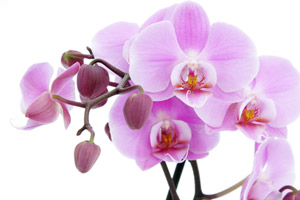 TEŞEKKÜRLER
18.04.2017
AKDUR  / TÜRKİYE'DE HALK SAĞLIĞI ve PİLİÇ ETİ
15